IPC Lab 2
ex02_messageq
11/13/2014
Overview
This is a MessageQ example using the client/server pattern.
Topics covered in this example
Using SYS/BIOS heap for message pool
Anonymous message queue
Return address
2
IPC Lab 2 – MessageQ Client/Server
ex02_messageq
This is a two processor example. It only builds for the HOST and DSP processors.
You can build for either DSP1 or DSP2.
The DSP processor is the server.
The server creates a named message queue.
The server does not open any queues.
The server returns all messages to the sender.
The HOST processor is the client application.
The client creates an anonymous message queue
The client creates and manages the message pool.
The client sets the return address in the message header.
3
IPC Lab 2 – MessageQ Client/Server
Data Flow
HOST
ReservedHeader
DSP1
Heap
server
client
5
1
3
msg
msg
msg
ServerQ: MessageQ
NULL: MessageQ
msg
2
4
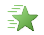 4
IPC Lab 2 – MessageQ Client/Server
Step 1 — Work Area
Create a work folder for this lab
C:\TI_Demo
Extract the example into the work folder
<ipc_3_30_pp_bb>\examples\DRA7xx_bios_elf\ex02_messageq.zip
5
IPC Lab 2 – MessageQ Client/Server
Step 2 — Build Environment
Set the product install paths as defined by your physical environment.
Edit ex02_messageq/products.mak
DEPOT            = C:/ProductsIPC_INSTALL_DIR  = $(DEPOT)/ipc_m_mm_pp_bbBIOS_INSTALL_DIR = $(DEPOT)/bios_m_mm_pp_bbXDC_INSTALL_DIR  = $(DEPOT)/xdctools_m_mm_pp_bb
Set the tool paths (only need the ones you actually plan to use).
Edit ex02_messageq/products.mak
gnu.targets.arm.A15F = $(DEPOT)/gcc_arm_none_eabi_m_m_pti.targets.elf.C66   = $(DEPOT)/ti_c6x_m_m_p
Each example has its own products.mak file; you may also create a products.mak file in the parent directory which will be used by all examples.
6
IPC Lab 2 – MessageQ Client/Server
Step 3 — Build Executables
Open a Windows Command Prompt
Start > Runcmd
TIP: Use the following command to create an alias for the make command
doskey make="C:\Products\xdctools_3_30_04_52\gmake.exe" $*
Build the example
cd ex02_messageqmake
The executables will be in their respective "bin" folders
ex02_messageq\dsp1\bin\debug\server_dsp1.xe66ex02_messageq\host\bin\debug\app_host.xa15fg
7
IPC Lab 2 – MessageQ Client/Server
Step 4 — Load Processors (1/2)
Load the HOST processor
Debug view > CortexA15_0 > Select
Run > Load > Load Program
Click Browse, select the HOST executable
C:\TI_Demo\ex02_messageq\host\bin\debug\app_host.xa15fg
Run HOST processor to main (if needed)
CortexA15_0 > Select
Run > Go Main
Set a breakpoint in App_delete
Disassembly view > textbox > App_delete
Double-click in margin (Ctrl+Shift+B) to set breakpoint
8
IPC Lab 2 – MessageQ Client/Server
Step 4 — Load Processors (2/2)
To load the DSP processor, you must have the host processor running (when Auto Run to Main is enabled).
Run the HOST processor. It will be spinning in the Ipc_attach loop.
Load the DSP1 processor
Debug view > C66xx_DSP1 > Select
Run > Load > Load Program
Click Browse, select the DSP1 executable
C:\TI_Demo\ex02_messageq\dsp1\bin\debug\server_dsp1.xe66
Run DSP processor to main (if needed)
C66xx_DSP1 > Select
Run > Go Main
9
IPC Lab 2 – MessageQ Client/Server
Step 5 — Run to Completion
Set a breakpoint in 
Run the DSP. The test completes very quickly.
Halt the DSP and then the HOST.
It is best to always halt the HOST last because this will also top the timers from running.
10
IPC Lab 2 – MessageQ Client/Server
ROV — LoggerBuf Module
Use the RTOS Object Viewer (ROV) to inspect the LoggerBuf module.
Debug view > C66xx_DSP1 > Select
RTOS Object View (ROV) > LoggerBuf > Select
Records (tab) > Select
AppLog > Select
You will see a list of log events.
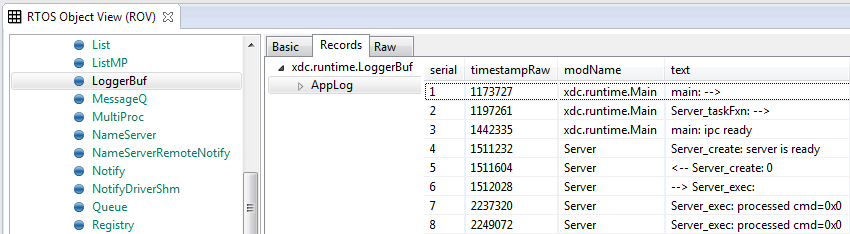 11
IPC Lab 2 – MessageQ Client/Server
Congratulations!End of Lab 2
12
IPC Lab 2 – MessageQ Client/Server